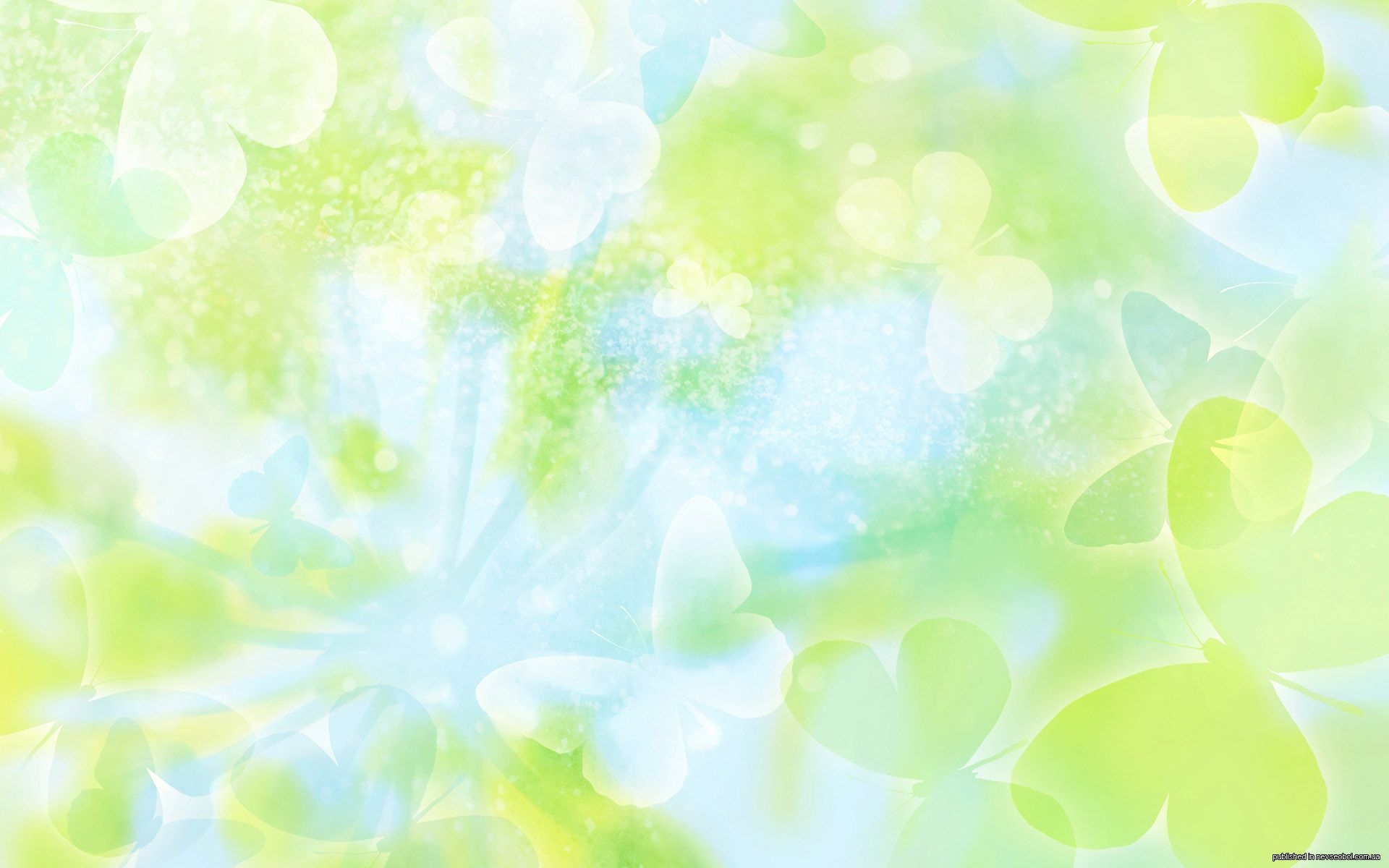 ВЯЗАНЫЙ ПАЛЬЧИКОВЫЙ ТЕАТР 
« КОЛОБОК»
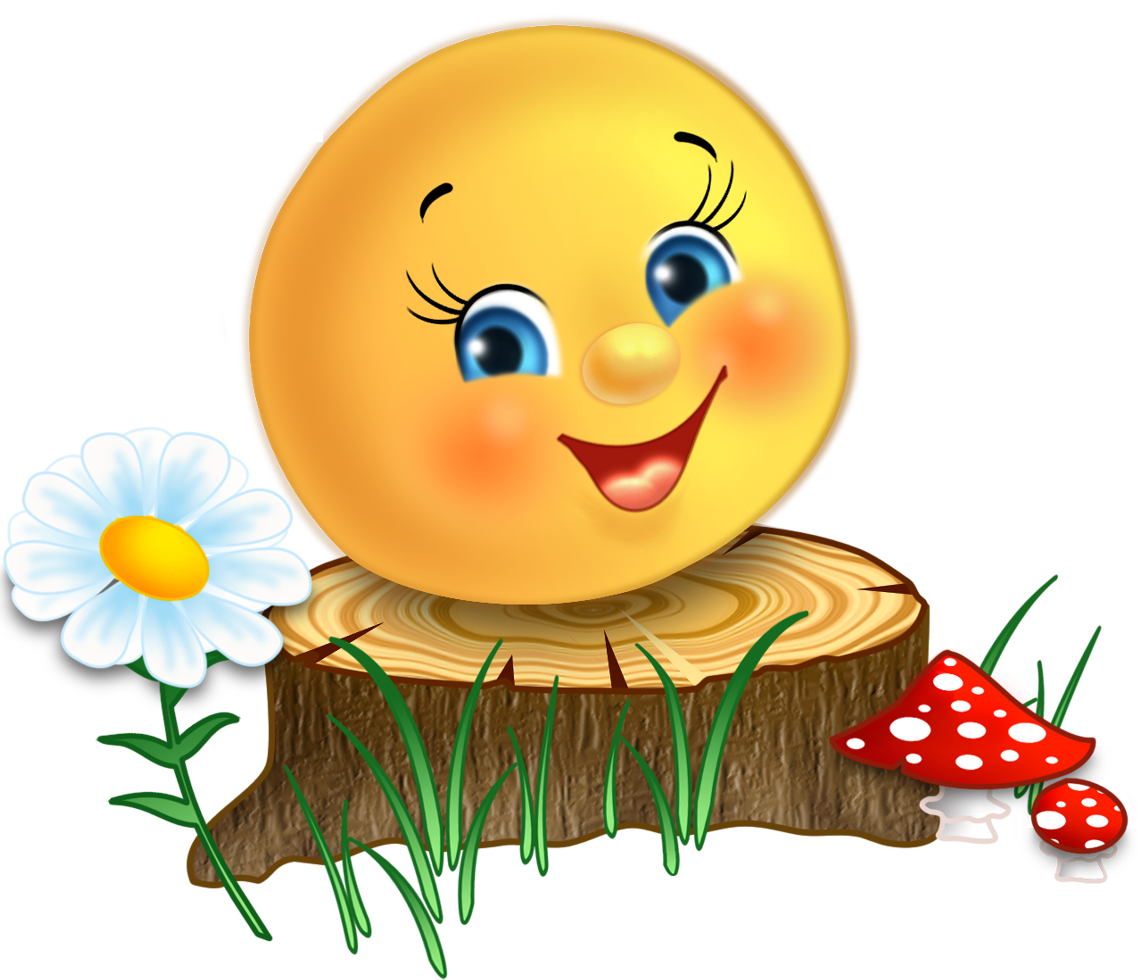 Кононова Надежда Викторовна
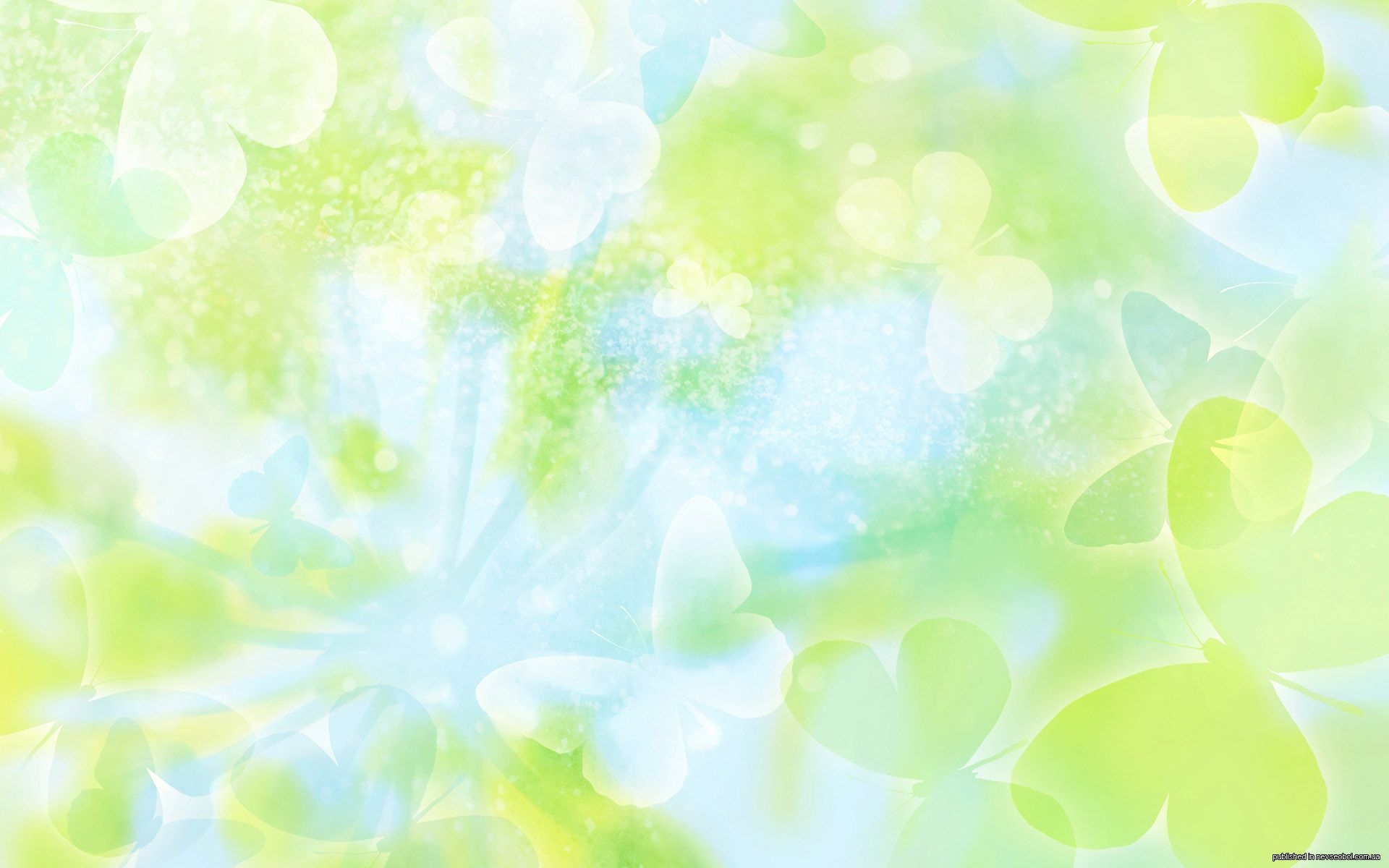 В этом году моей темой для самообразования стала ТЕАТРАЛИЗАЦИЯ. Я выбрала эту тему, потому что она даёт возможность подходить творчески к своей работе, реализовать мои умения  в вязании и шитье на пользу детям.  Все дети любят сказки, а когда сказка  целое представление- это вызывает кучу положительных эмоций, желание самим ребяткам принимать участие в действие, играть со сказочными персонажами.
Представляю вашему вниманию мой первый пальчиковый театр для сказки «Колобок». Конечно же последуют герои и для других сказок, потому что их создание так увлекает, что невозможно остановиться.
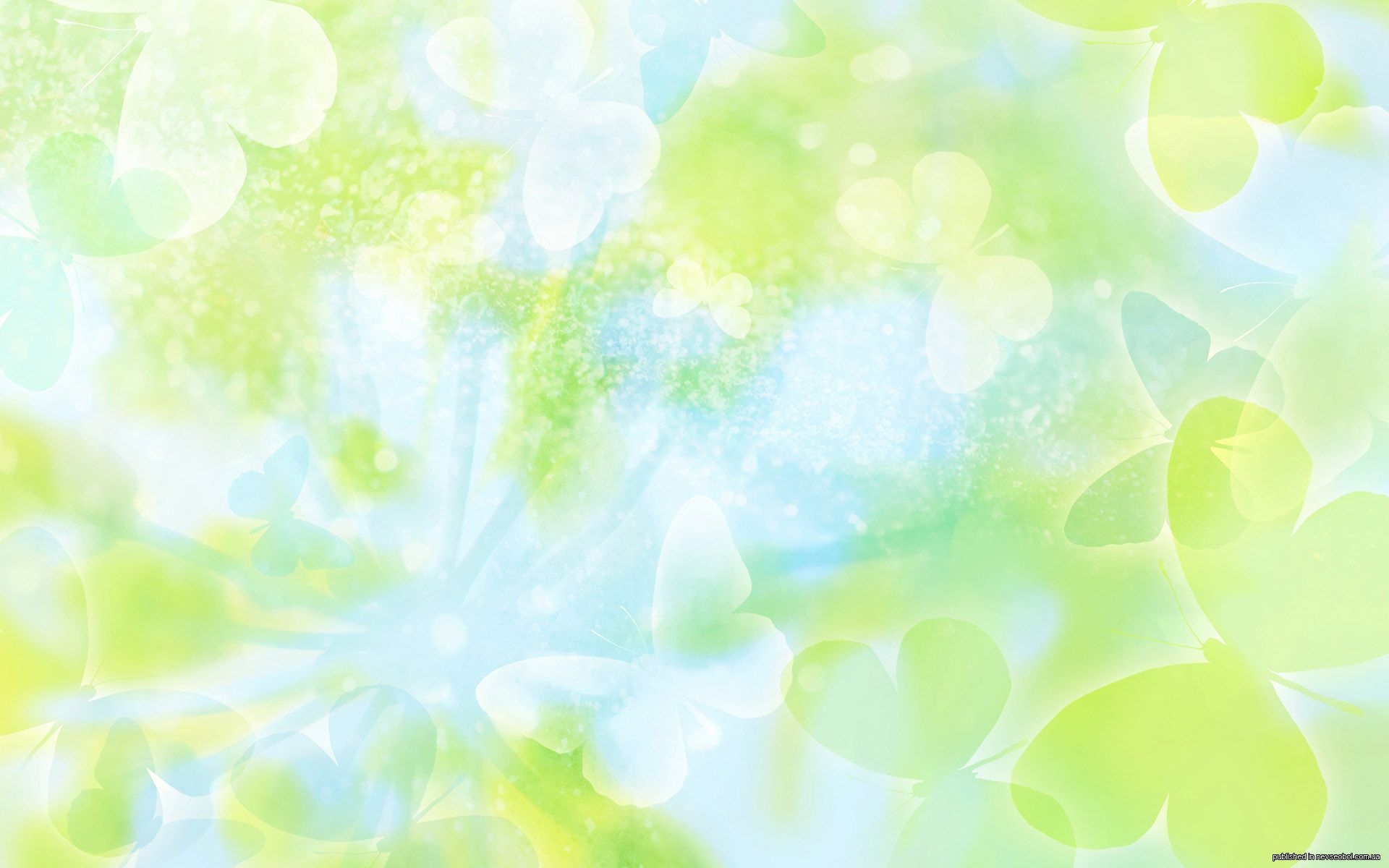 Вот такой вот Колобок,
                         Колобок румяный бок
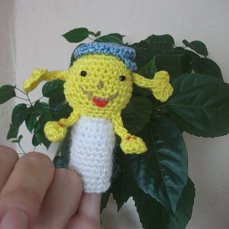 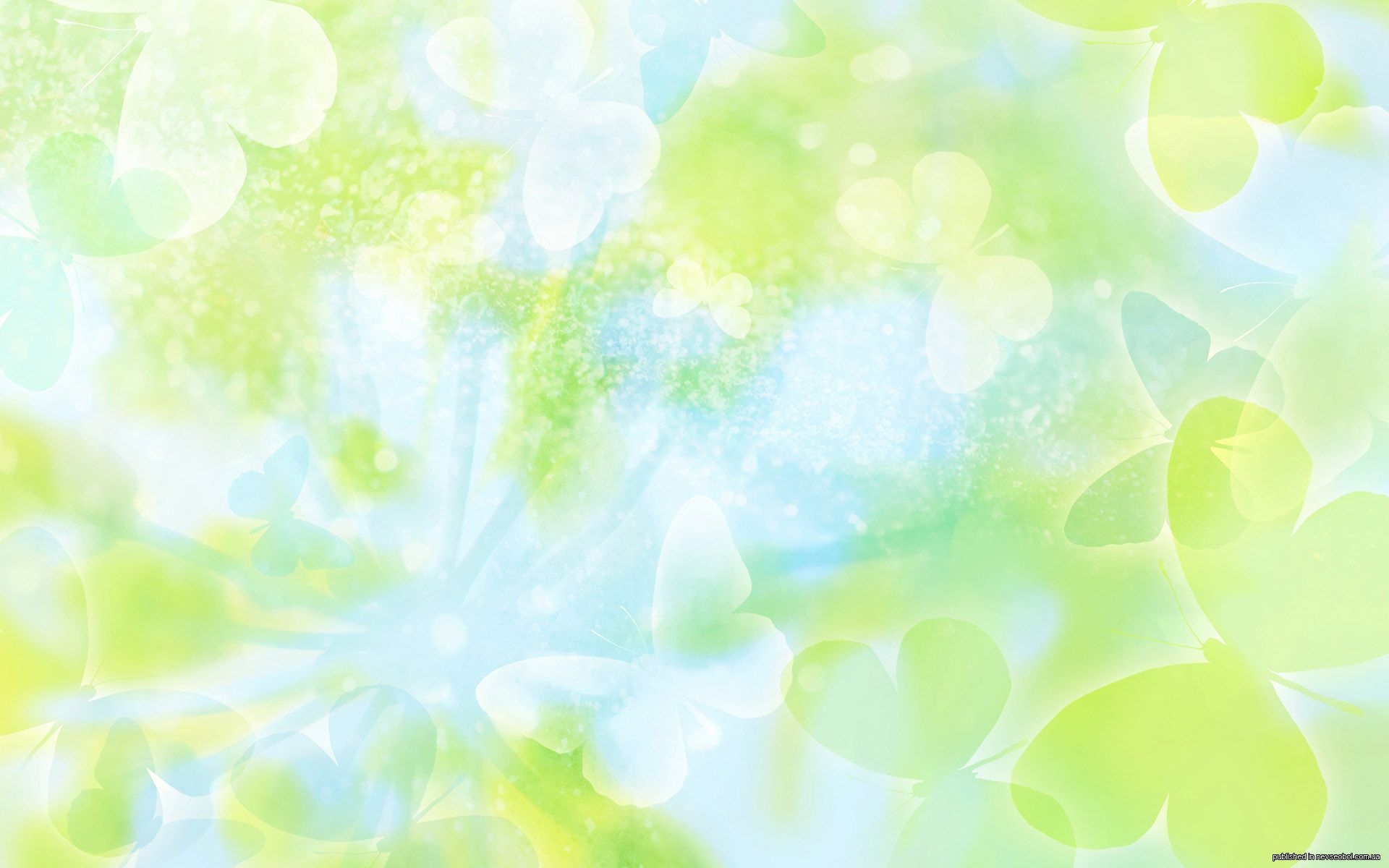 Бабушка да Дедушка
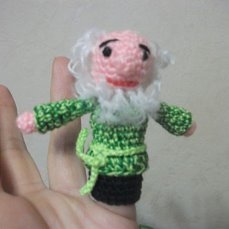 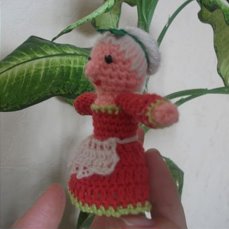 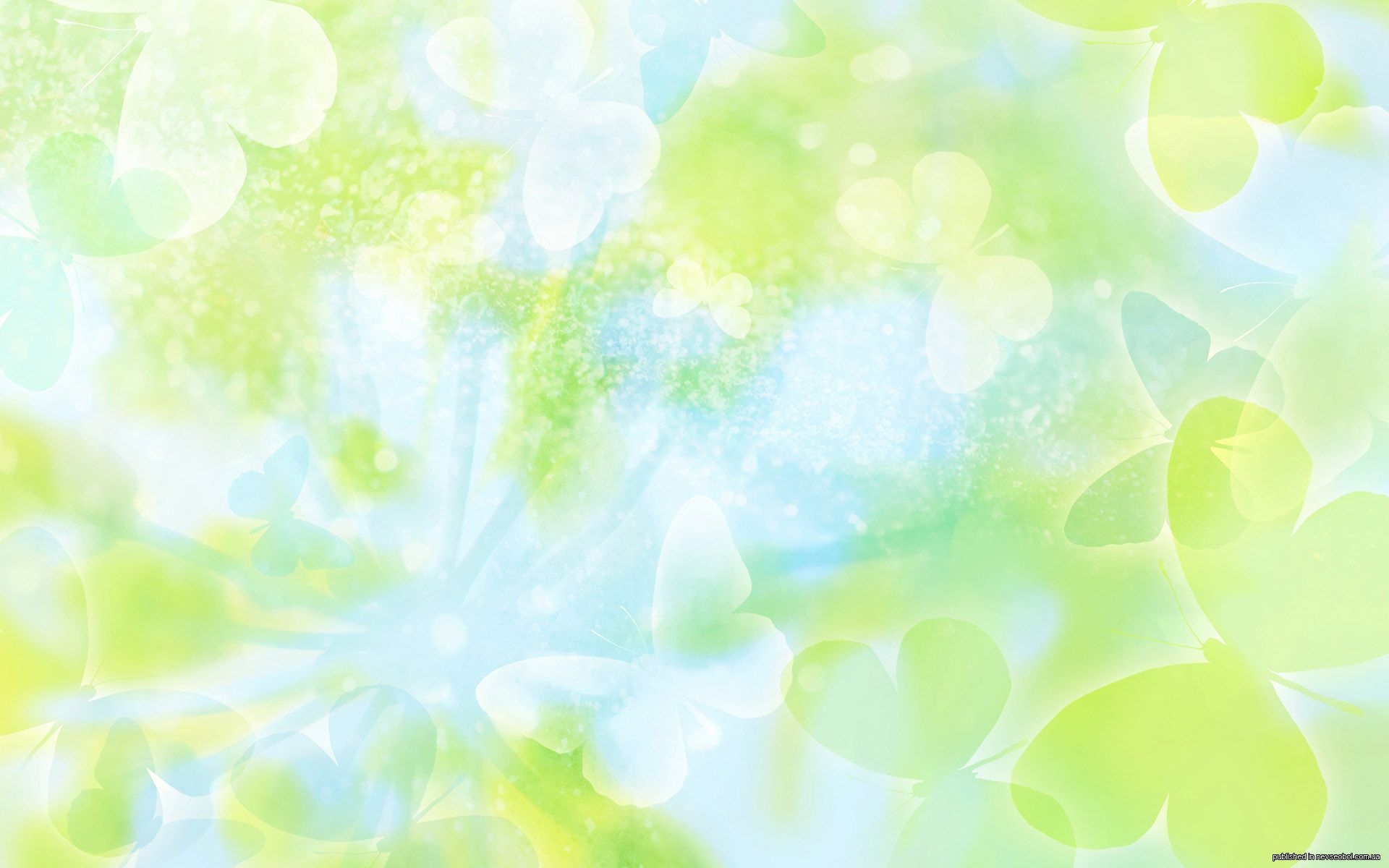 А вот Зайка прискакал,
                       Колобка он увидал
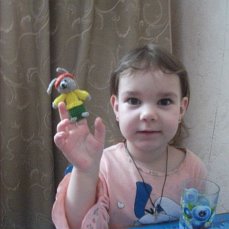 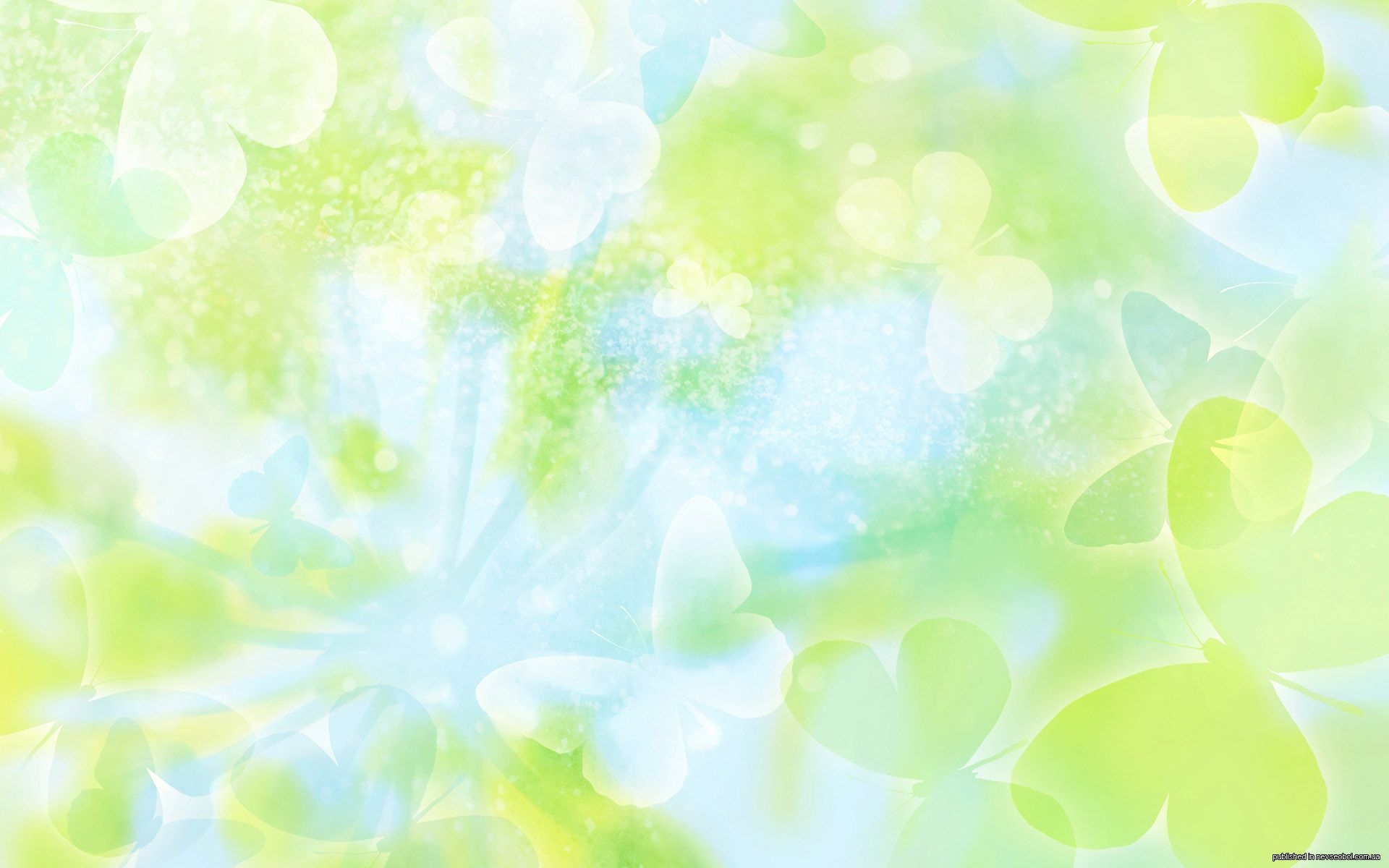 Серый Волчок
        вовсе не страшный, 
                  а очень даже симпатичный
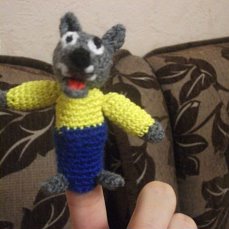 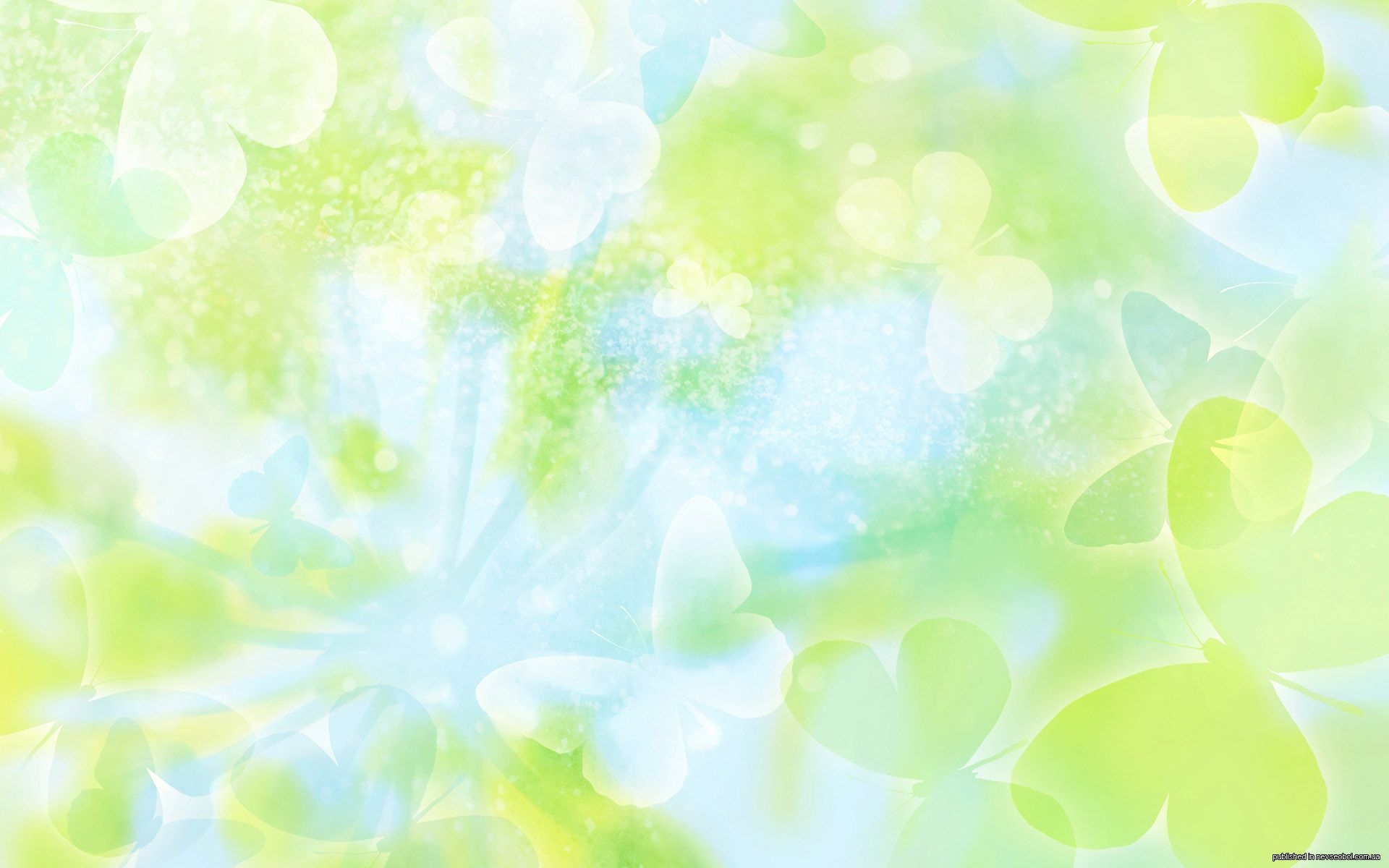 Мишка - Косолапый
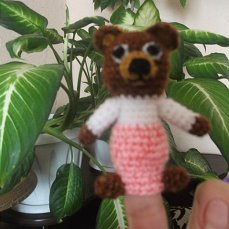 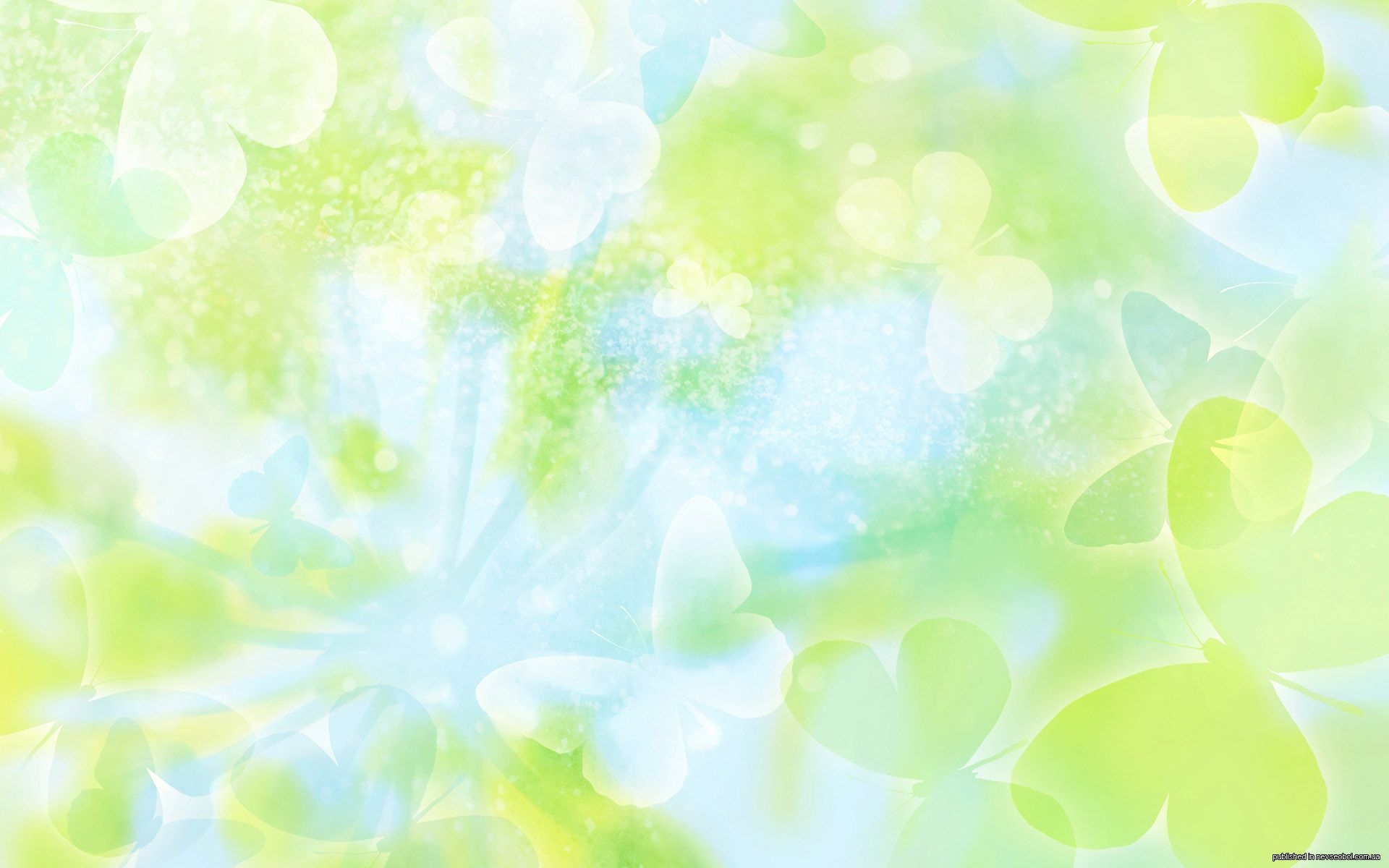 Вот такая получилась хитрющая Лисичка
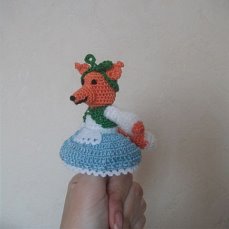 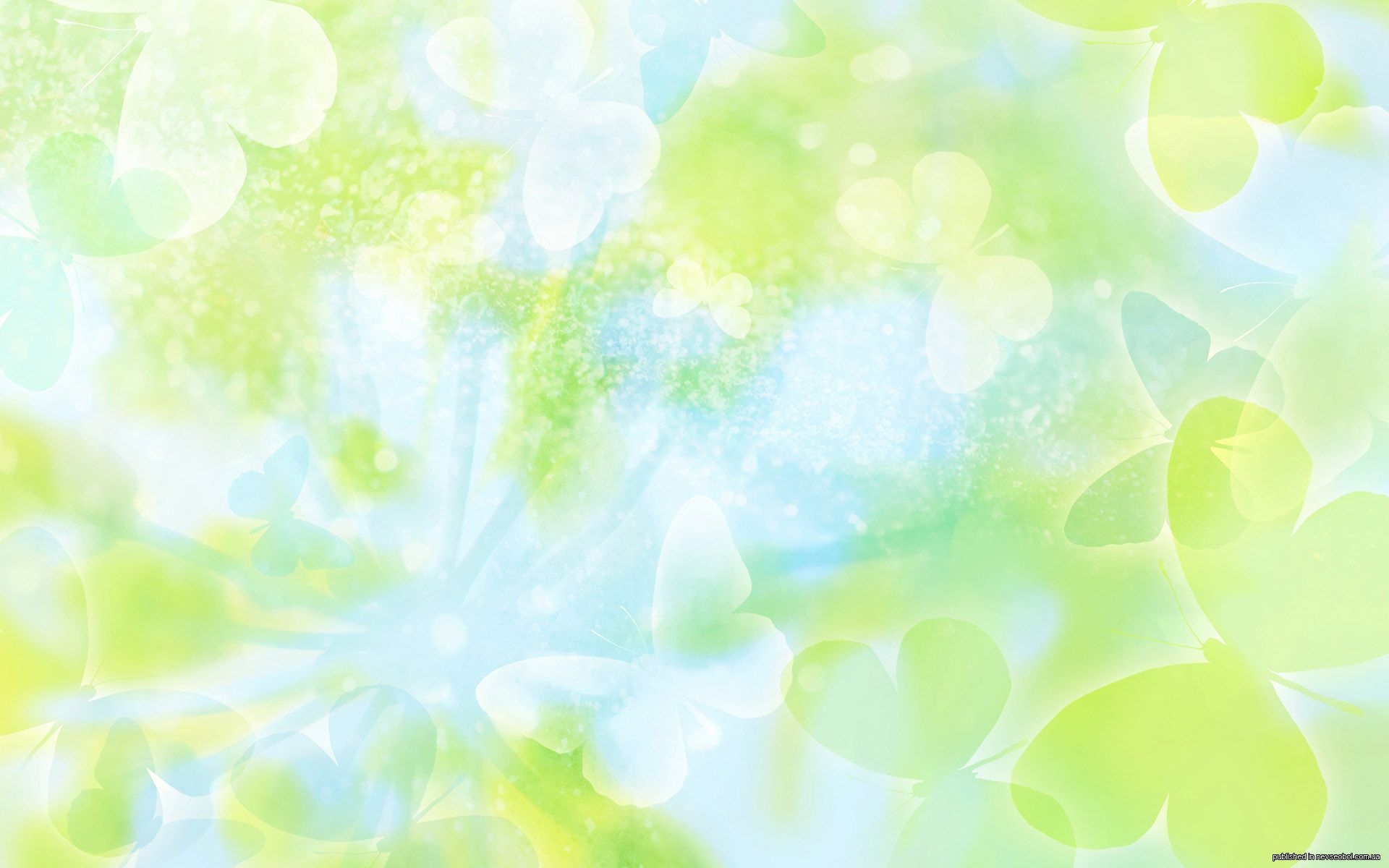 А эти персонажи уже из сказки
 « Теремок» ждут, когда я им домик довяжу….
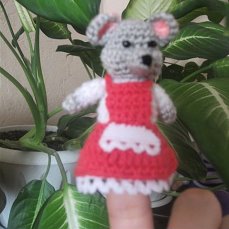 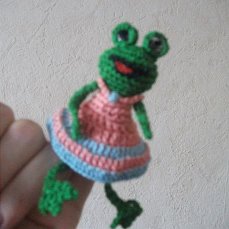 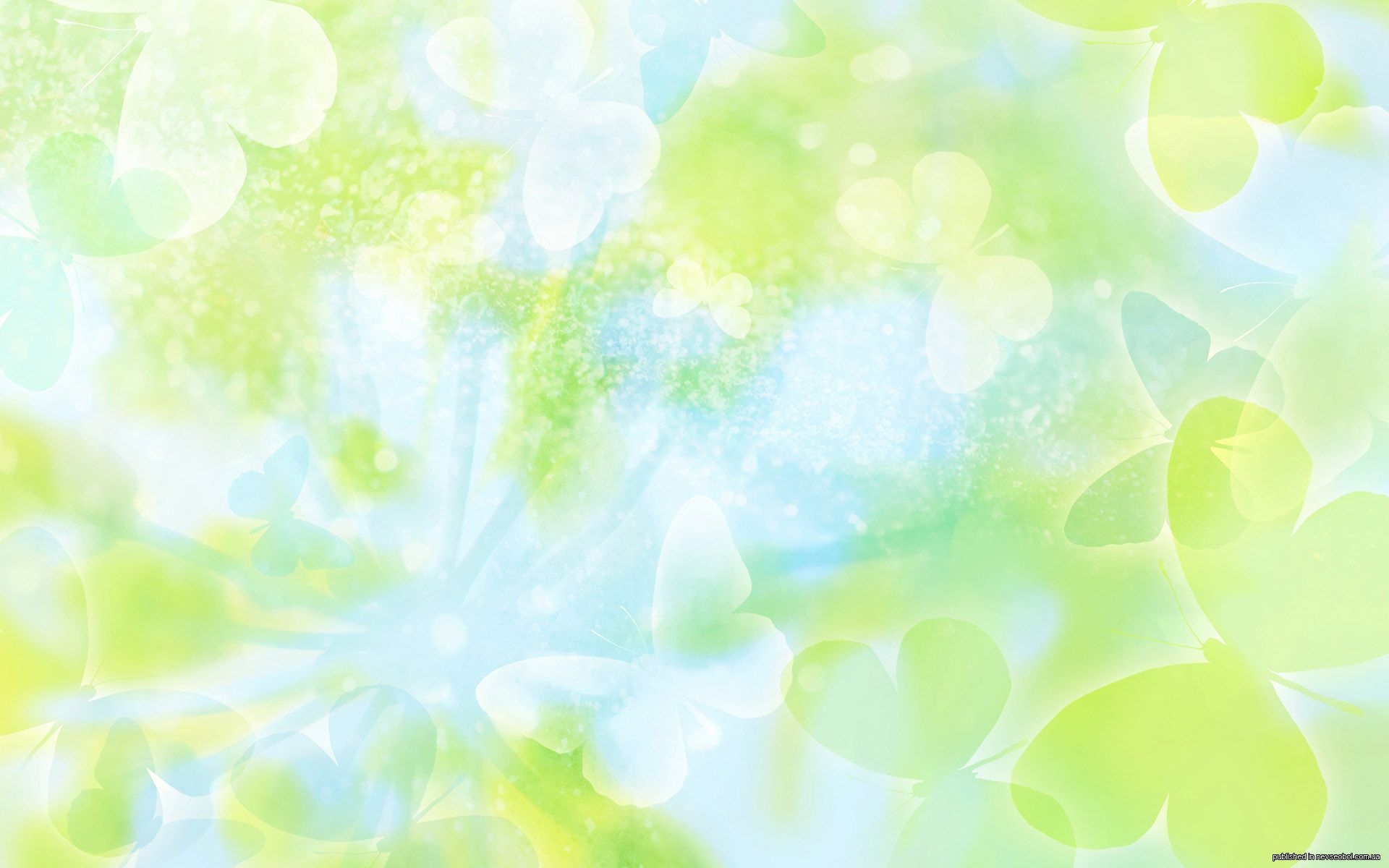 СПАСИБО
 
 ЗА УДЕЛЁННОЕ
                      ВНИМАНИЕ